Қазақстан Республикасы Қаржы министрлігінің Қазынашылық комитеті
The Treasury Committee of the Ministry of Finance of 
the Republic of Kazakhstan
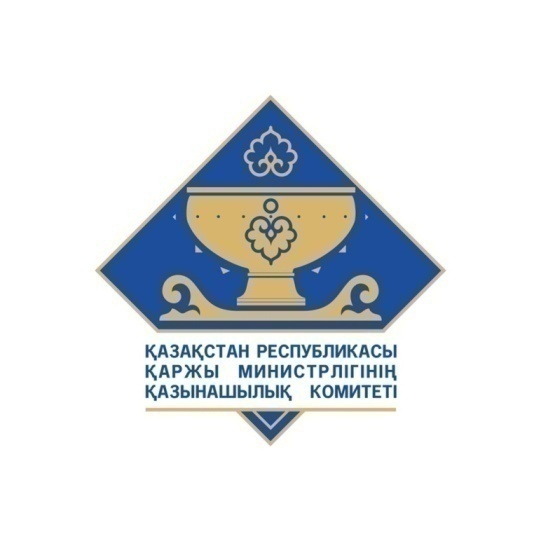 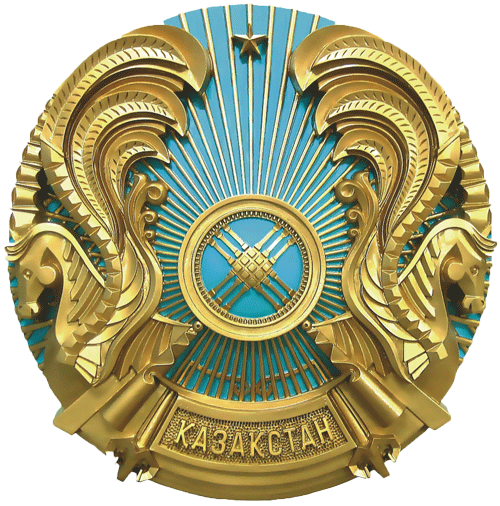 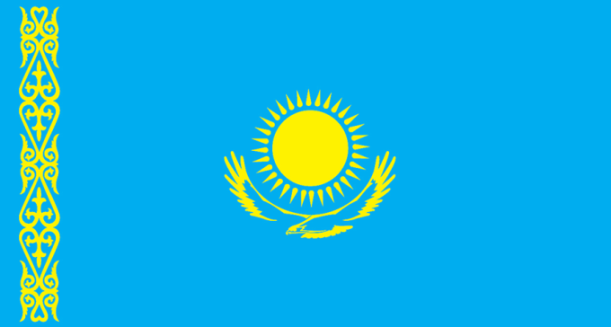 PEMPAL TCOP Plenary Meeting: 
Measuring and Monitoring Treasury Performance
Speaker:
Ms. Aliya Baigenzhina
Deputy chairperson of the Treasury Committee
Tirana, 2018
the Treasury Committee of the Ministry of Finance of the Republic of Kazakhstan
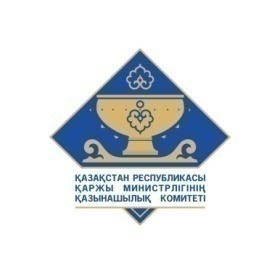 Main functions 
Execution of the republican budget and service of execution of local budgets, the National Fund of the Republic of Kazakhstan
To ensure uninterrupted functioning and information security of the treasury information systems 
To ensure the accounting of budgetary principles 
Consolidation of financial statements for the republican and local budgets
State budget money management 
Serving the clients which are subjects of the Quasi-Public Sector
Coordination of Territorial Treasury Bodies activities
Registration of state obligations for Public-Private Partnership projects, including state concession obligations
3 066 employees of the treasury bodies
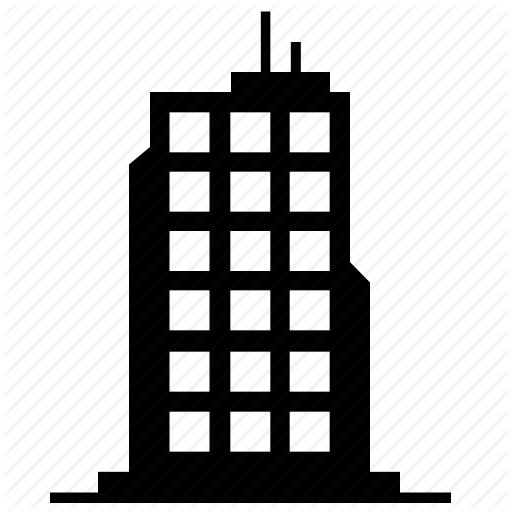 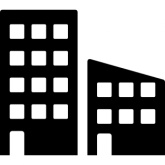 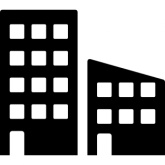 Committee
16 Departments
188 city and district 
divisions
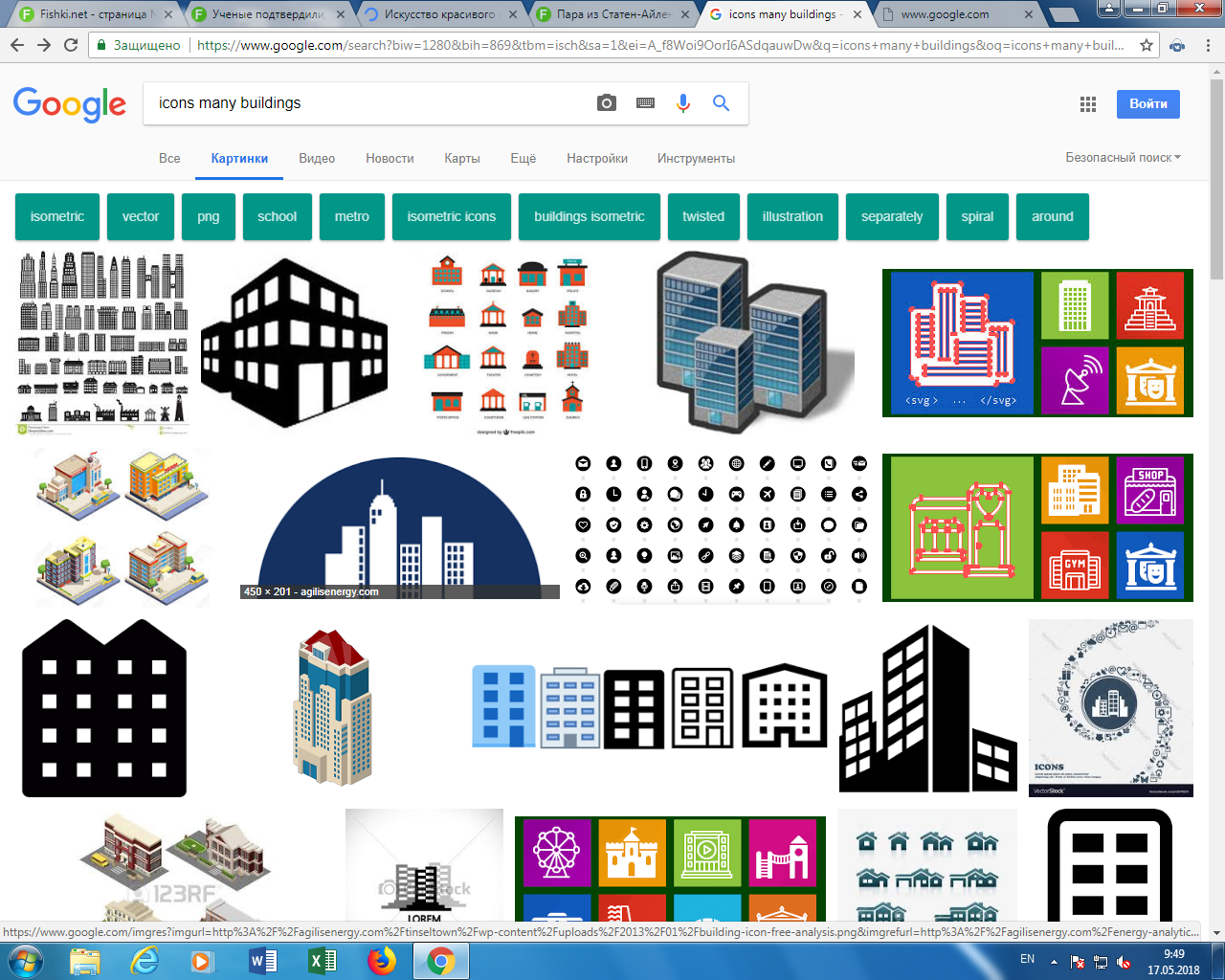 12 306 public institutions
23 319 employees of accounting services
Volume of serviced budget

Republic budget:
₸ 11,5 trillions ($ 34,8 billions)
Local budgets:
₸ 4,92 trillions ($ 14,9 billions)
2
Target indicators
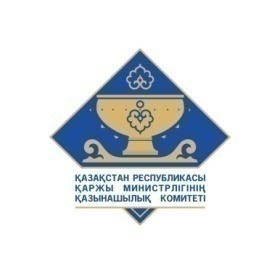 planned
7 hours
Reduction of processing time for financial documents transaction
2017
actual
6 hours 40 minutes
Goal
Processing time per document
2011
2012
Application for Contract Registration
Payments (Commercial Invoice)
2013-16
16 minutes
40 minutes
2017
2018-19
8 034 873 payments
403 702 contracts registered
2020
2021
Hours
3
3
Treasury support for public procurements
in the construction
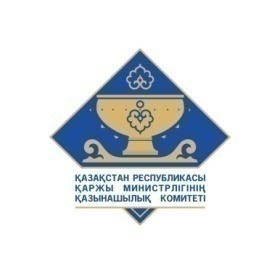 Contracts registered
  for works₸ 4,2 billions
2018
11 facilitieswith a total cost₸ 90,7 billions
2017
4 facilitieswith a total cost₸ 5,9 billions
4
Contract registration of Public-Private Partnership (Concessions)
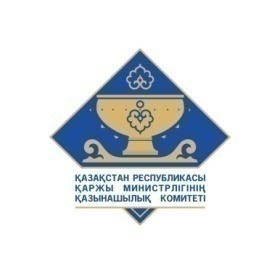 Projects at the republic (national) level
Projects at the local level
1
2
1
1
Registered (as of 01/05/2018) 197 contracts, including:
3 contracts on republican projects with state obligations for the amount of ₸ 610 billions;
194 contracts on local projects with state obligations for the amount of ₸ 147 billions.
5
Implementation of the fourth level of budget
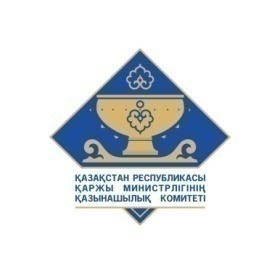 Millions tenge
1062 
budgets of local self-governance
987  
budgets received subventions
75 budgets are self-sufficient due to tax and non-tax revenues, of which:
- 62 – transfers budget withdrawals
- 13 – no withdrawals
6
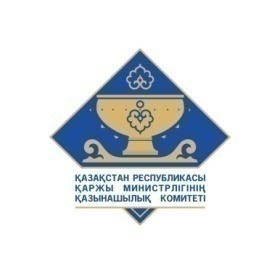 Thank you for attention!